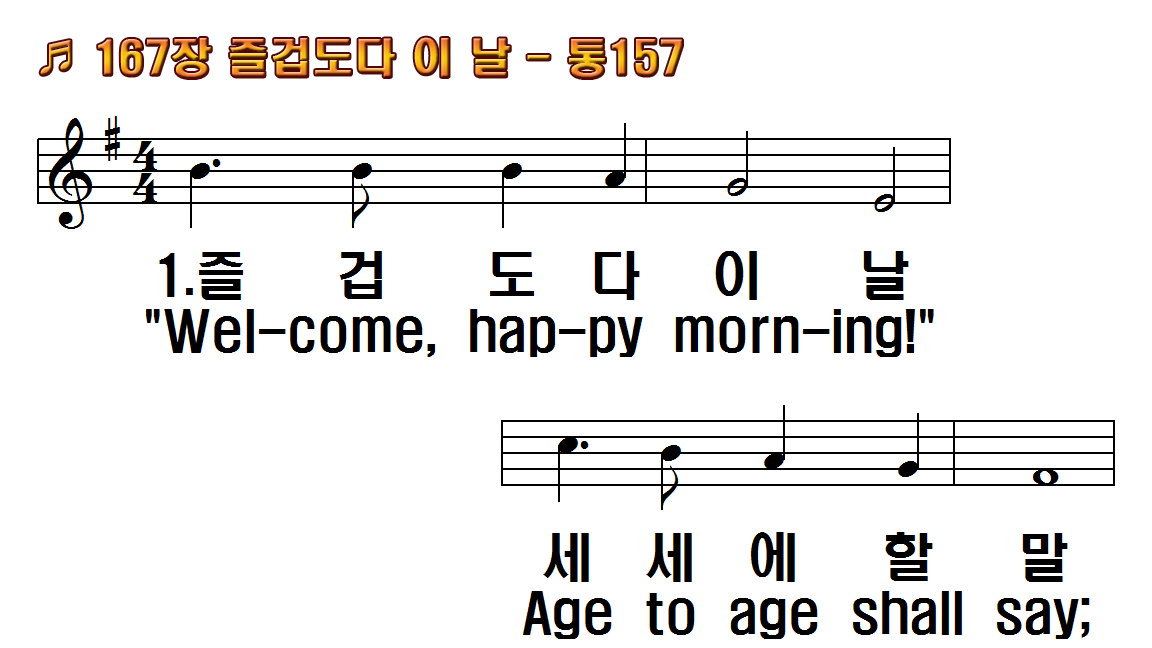 1.즐겁도다 이 날 세세에 할 말
2.부활하신 주님 나타나시니
3.생명의 주 예수 죽음 이기고
후.즐겁도다 이 날 세세에 할 말
1."Welcome, happy morning!"
2.Earth her joy confesses,
3.Thou, of life the Author,
R."Welcome, happy morning!"
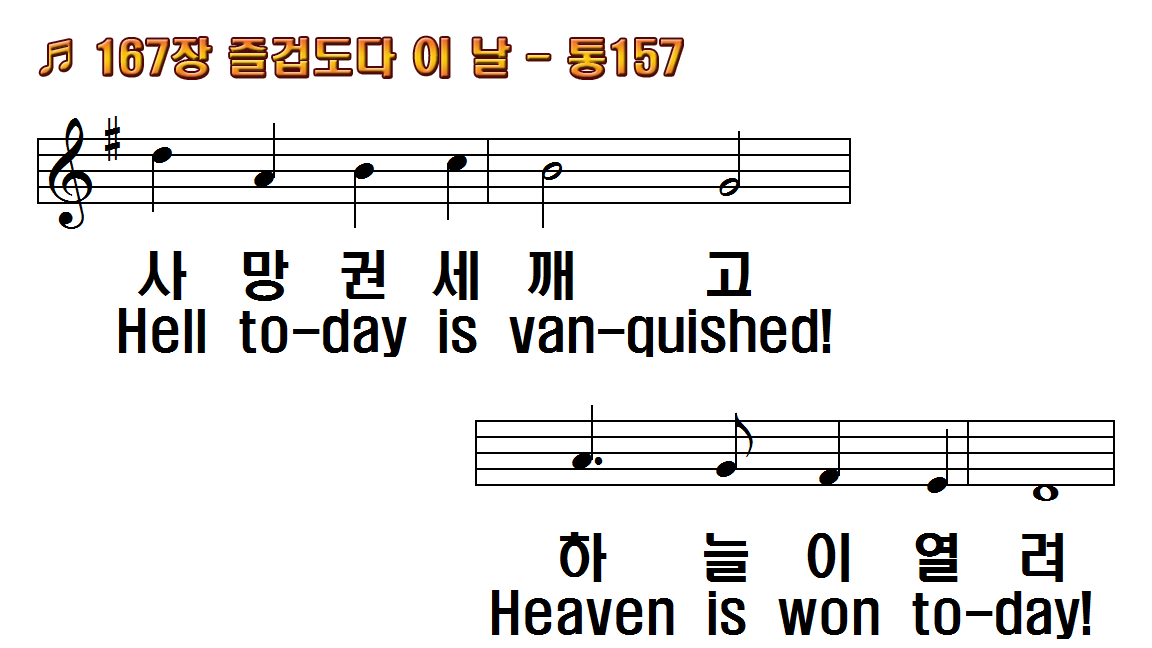 1.즐겁도다 이 날 세세에 할 말
2.부활하신 주님 나타나시니
3.생명의 주 예수 죽음 이기고
후.즐겁도다 이 날 세세에 할 말
1."Welcome, happy morning!"
2.Earth her joy confesses,
3.Thou, of life the Author,
R."Welcome, happy morning!"
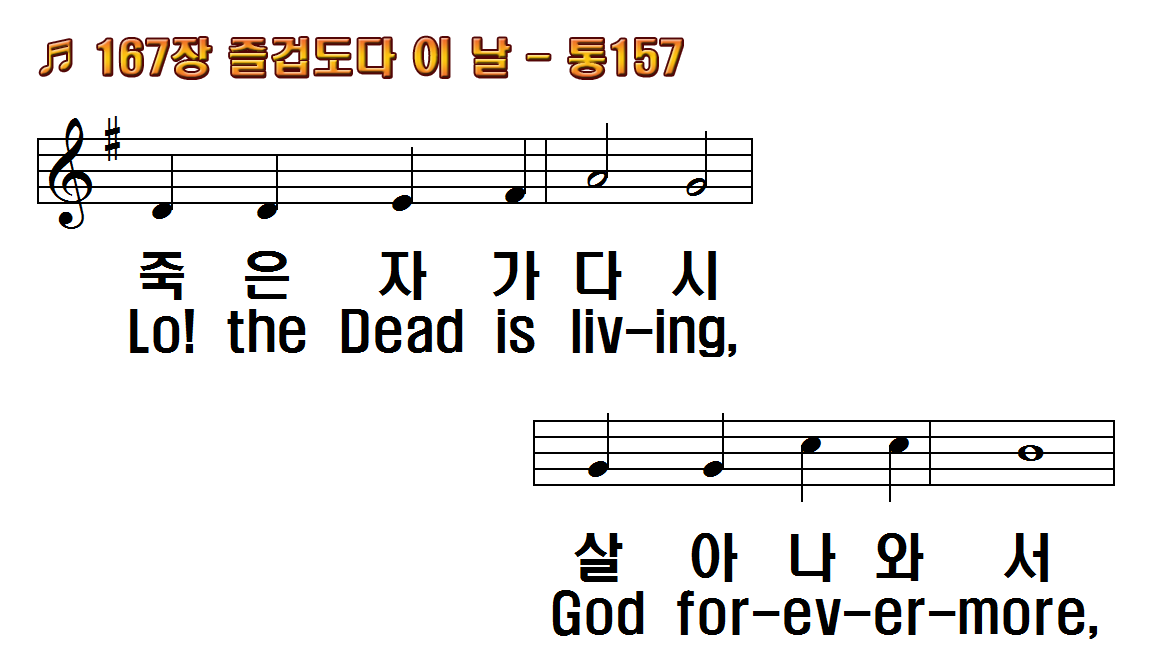 1.즐겁도다 이 날 세세에 할 말
2.부활하신 주님 나타나시니
3.생명의 주 예수 죽음 이기고
후.즐겁도다 이 날 세세에 할 말
1."Welcome, happy morning!"
2.Earth her joy confesses,
3.Thou, of life the Author,
R."Welcome, happy morning!"
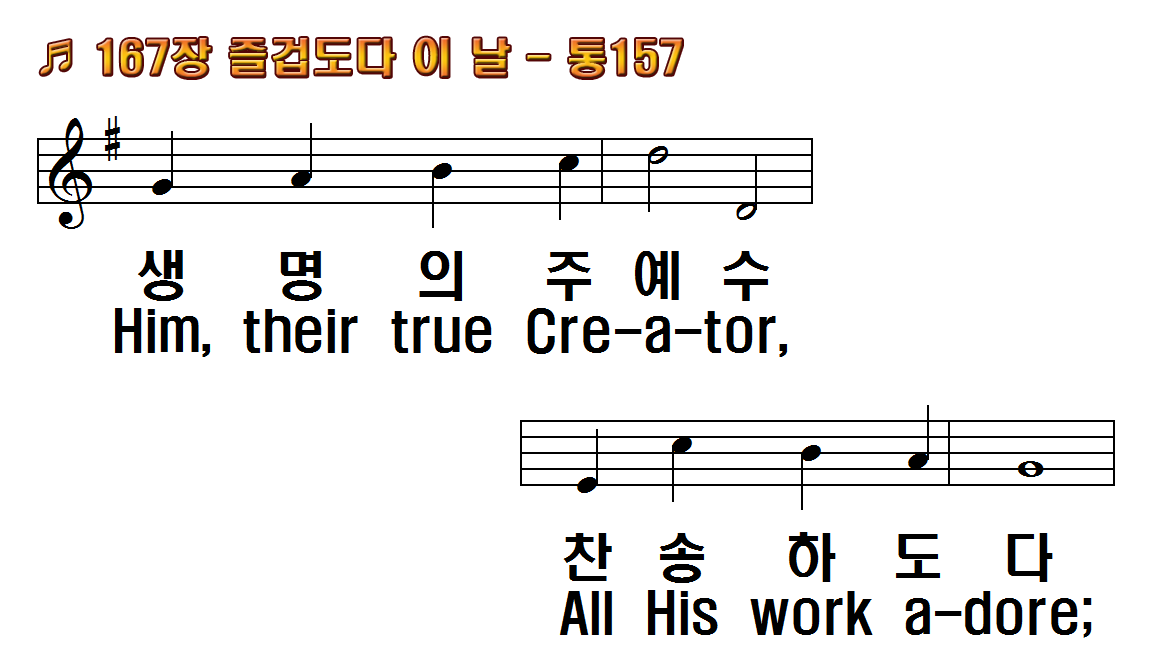 1.즐겁도다 이 날 세세에 할 말
2.부활하신 주님 나타나시니
3.생명의 주 예수 죽음 이기고
후.즐겁도다 이 날 세세에 할 말
1."Welcome, happy morning!"
2.Earth her joy confesses,
3.Thou, of life the Author,
R."Welcome, happy morning!"
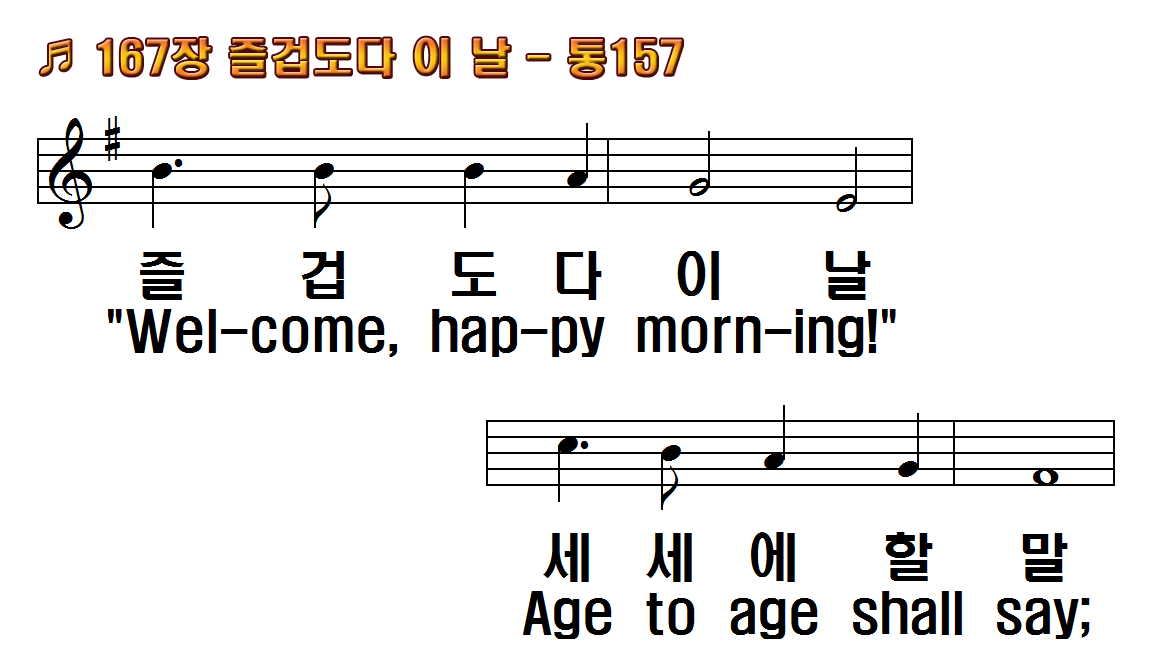 1.즐겁도다 이 날 세세에 할 말
2.부활하신 주님 나타나시니
3.생명의 주 예수 죽음 이기고
후.즐겁도다 이 날 세세에 할 말
1."Welcome, happy morning!"
2.Earth her joy confesses,
3.Thou, of life the Author,
R."Welcome, happy morning!"
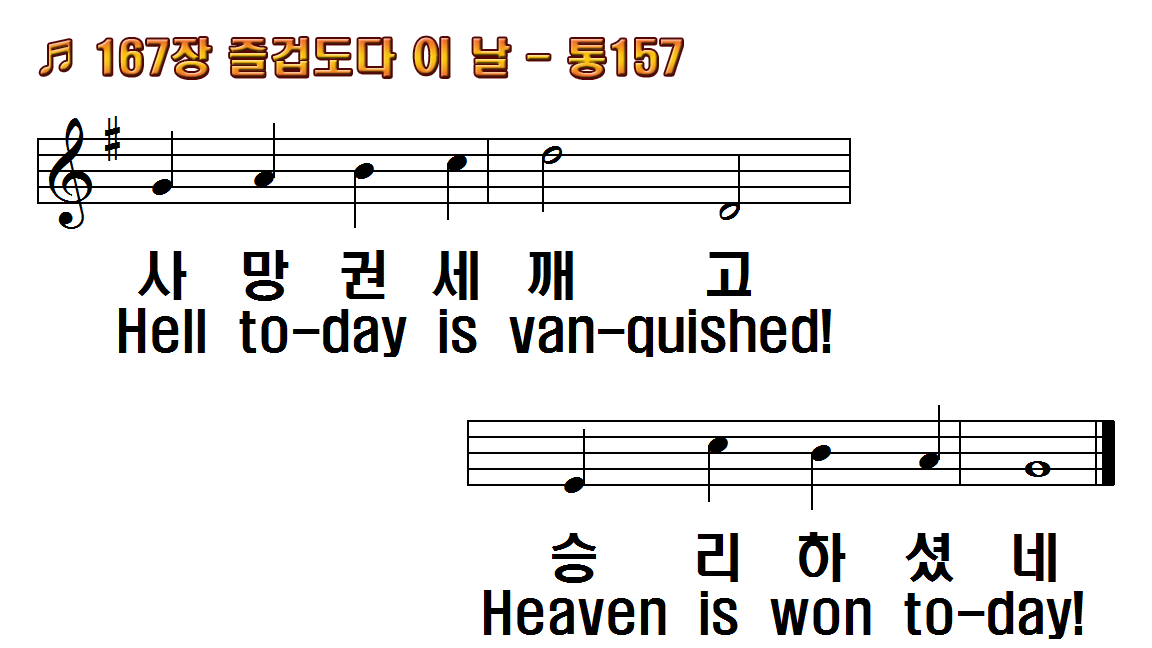 1.즐겁도다 이 날 세세에 할 말
2.부활하신 주님 나타나시니
3.생명의 주 예수 죽음 이기고
후.즐겁도다 이 날 세세에 할 말
1."Welcome, happy morning!"
2.Earth her joy confesses,
3.Thou, of life the Author,
R."Welcome, happy morning!"
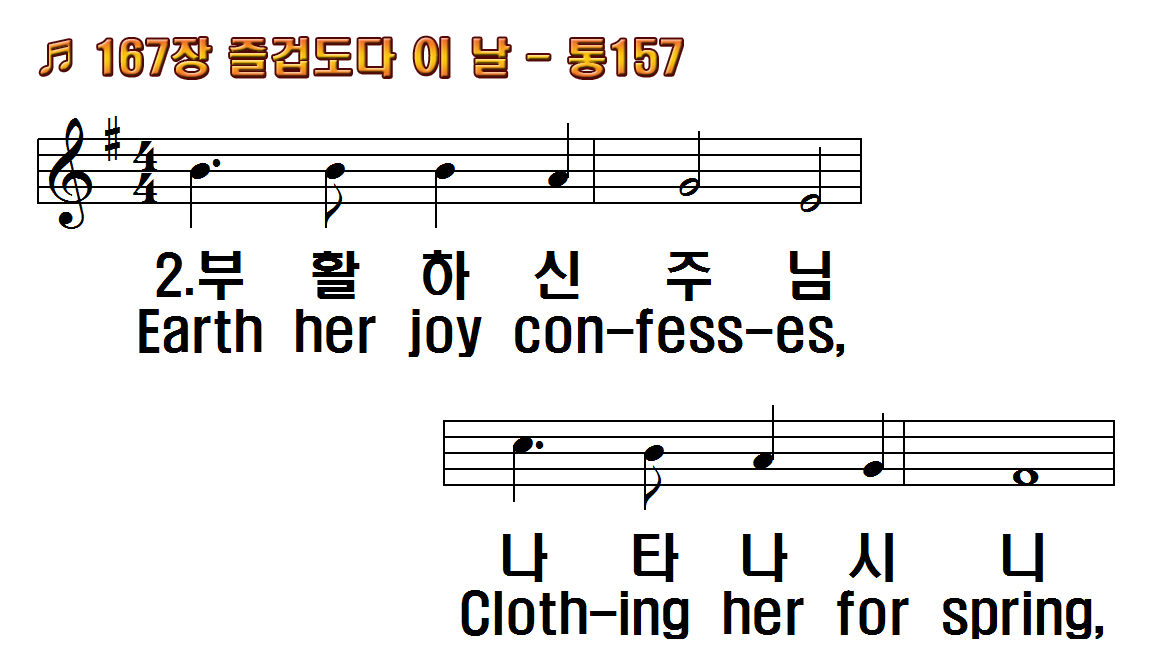 1.즐겁도다 이 날 세세에 할 말
2.부활하신 주님 나타나시니
3.생명의 주 예수 죽음 이기고
후.즐겁도다 이 날 세세에 할 말
1."Welcome, happy morning!"
2.Earth her joy confesses,
3.Thou, of life the Author,
R."Welcome, happy morning!"
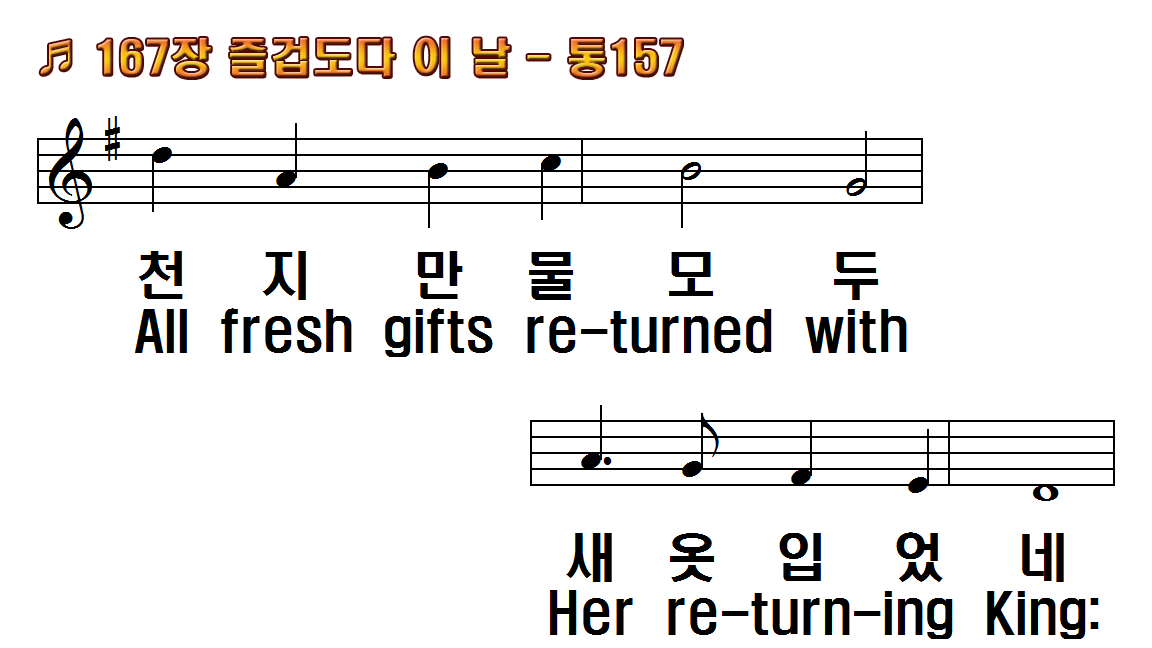 1.즐겁도다 이 날 세세에 할 말
2.부활하신 주님 나타나시니
3.생명의 주 예수 죽음 이기고
후.즐겁도다 이 날 세세에 할 말
1."Welcome, happy morning!"
2.Earth her joy confesses,
3.Thou, of life the Author,
R."Welcome, happy morning!"
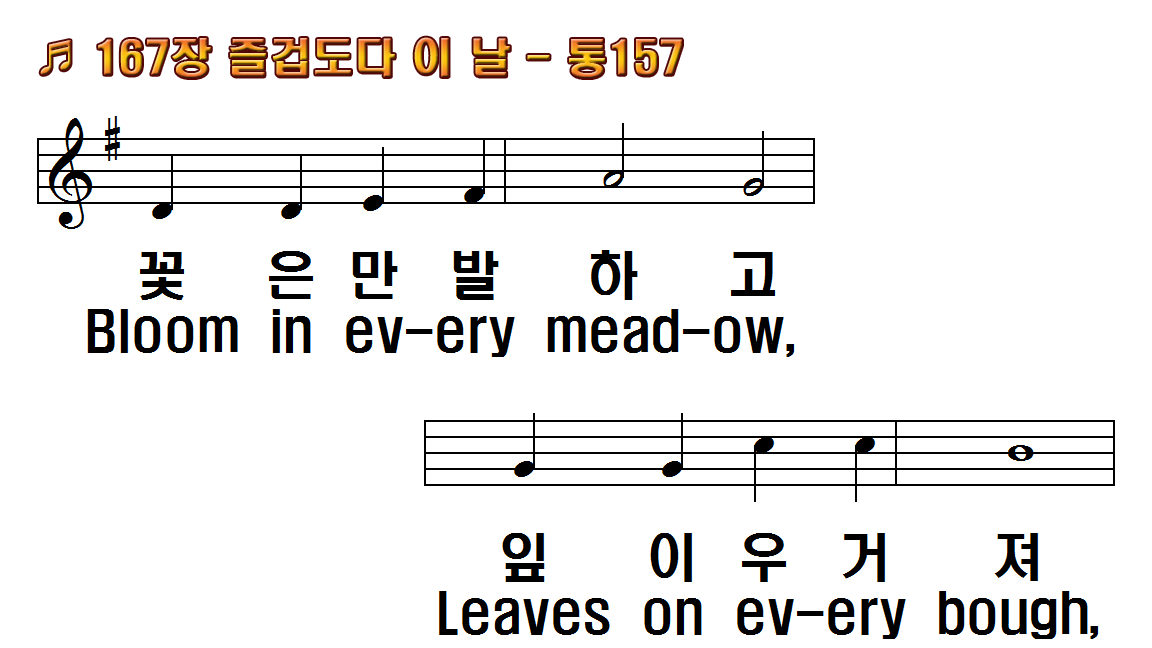 1.즐겁도다 이 날 세세에 할 말
2.부활하신 주님 나타나시니
3.생명의 주 예수 죽음 이기고
후.즐겁도다 이 날 세세에 할 말
1."Welcome, happy morning!"
2.Earth her joy confesses,
3.Thou, of life the Author,
R."Welcome, happy morning!"
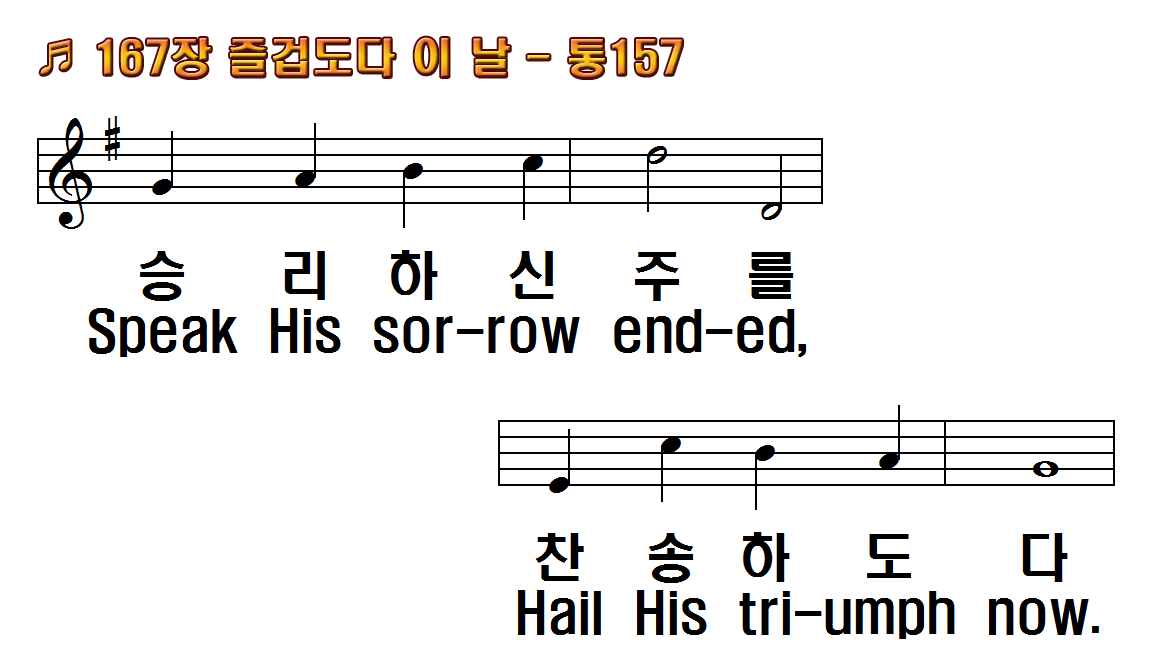 1.즐겁도다 이 날 세세에 할 말
2.부활하신 주님 나타나시니
3.생명의 주 예수 죽음 이기고
후.즐겁도다 이 날 세세에 할 말
1."Welcome, happy morning!"
2.Earth her joy confesses,
3.Thou, of life the Author,
R."Welcome, happy morning!"
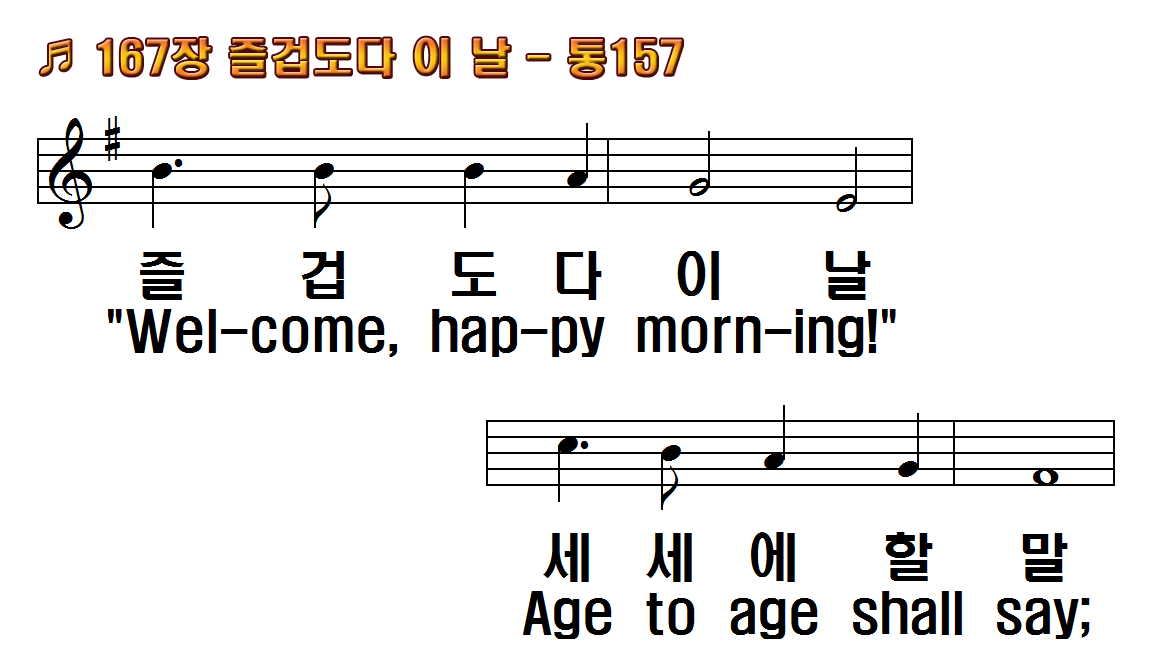 1.즐겁도다 이 날 세세에 할 말
2.부활하신 주님 나타나시니
3.생명의 주 예수 죽음 이기고
후.즐겁도다 이 날 세세에 할 말
1."Welcome, happy morning!"
2.Earth her joy confesses,
3.Thou, of life the Author,
R."Welcome, happy morning!"
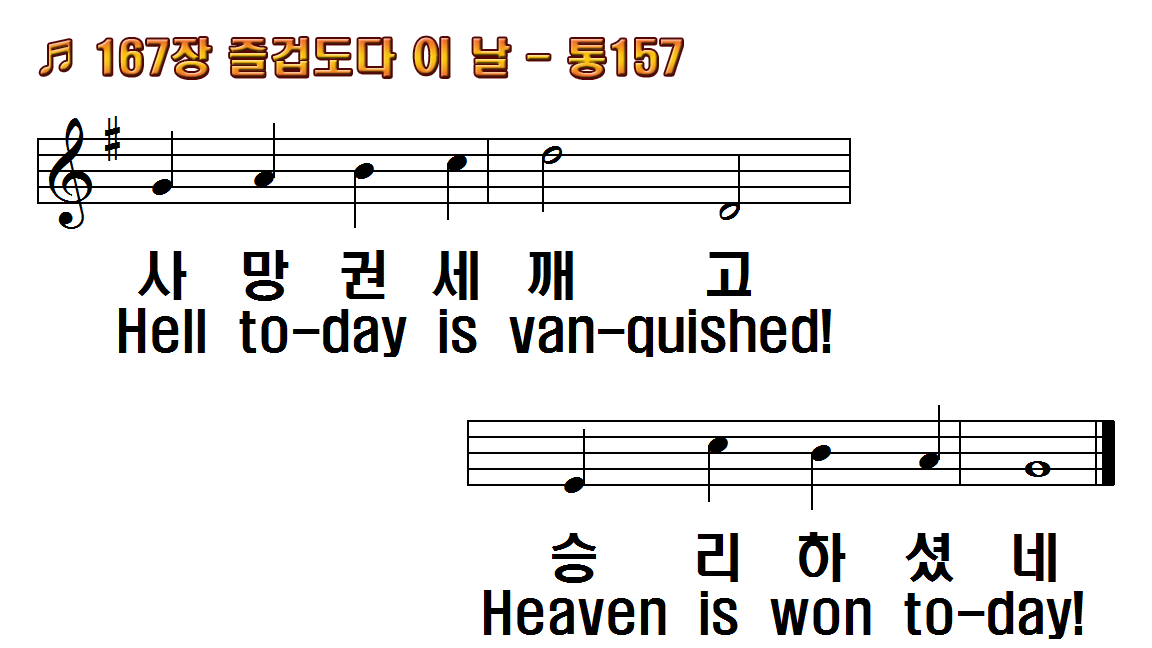 1.즐겁도다 이 날 세세에 할 말
2.부활하신 주님 나타나시니
3.생명의 주 예수 죽음 이기고
후.즐겁도다 이 날 세세에 할 말
1."Welcome, happy morning!"
2.Earth her joy confesses,
3.Thou, of life the Author,
R."Welcome, happy morning!"
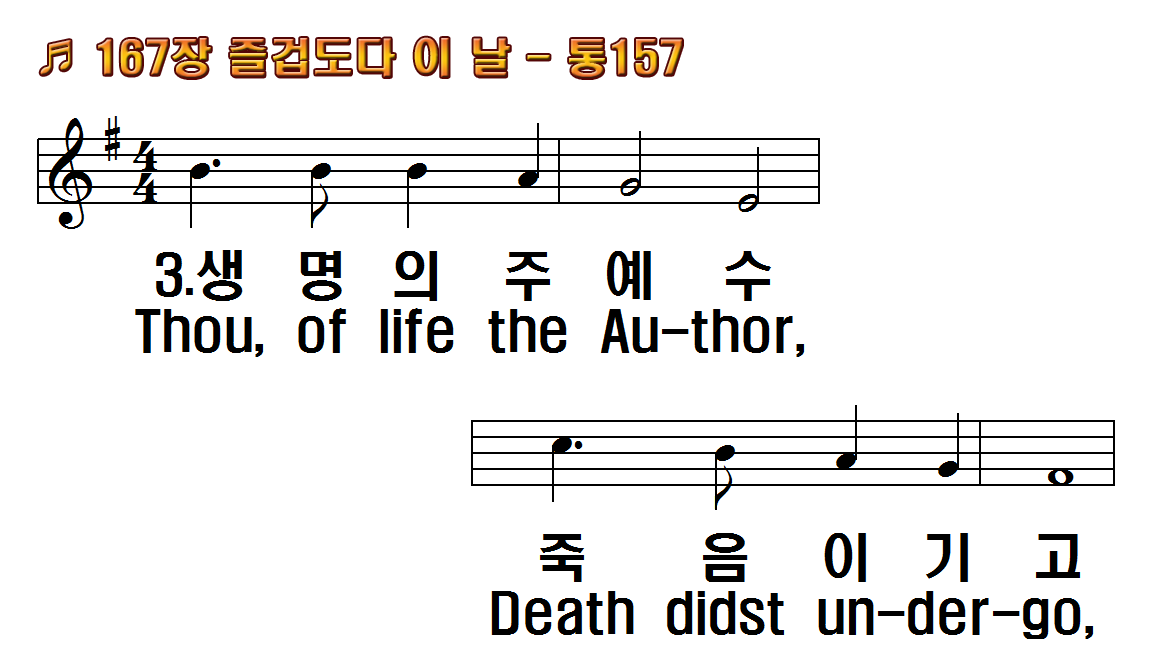 1.즐겁도다 이 날 세세에 할 말
2.부활하신 주님 나타나시니
3.생명의 주 예수 죽음 이기고
후.즐겁도다 이 날 세세에 할 말
1."Welcome, happy morning!"
2.Earth her joy confesses,
3.Thou, of life the Author,
R."Welcome, happy morning!"
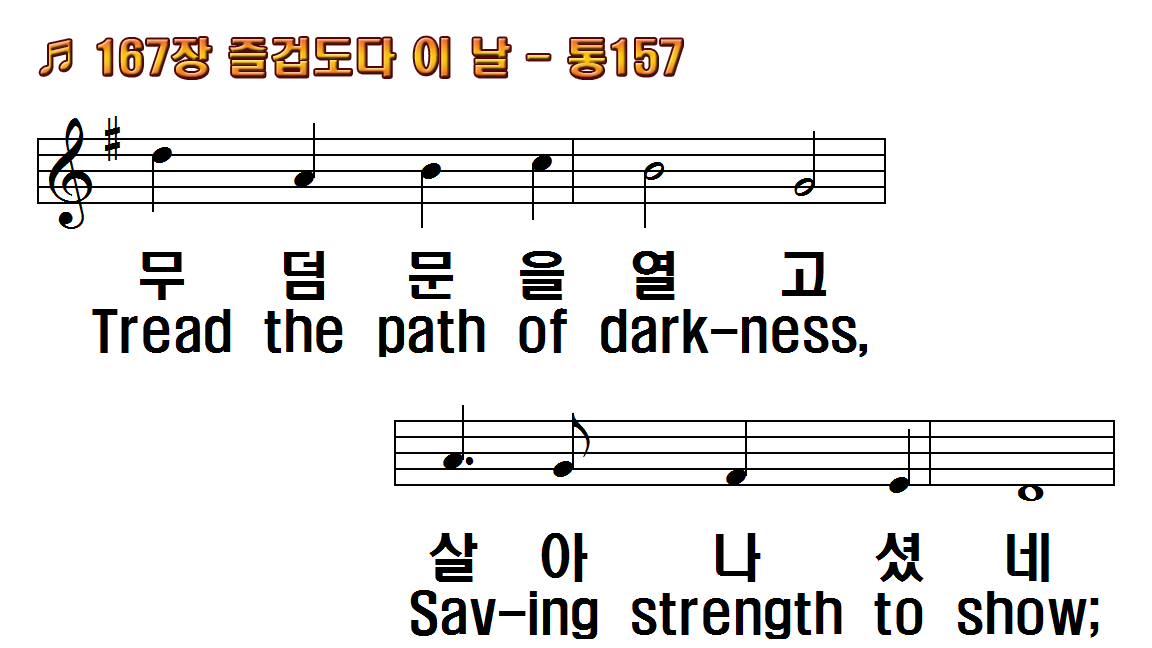 1.즐겁도다 이 날 세세에 할 말
2.부활하신 주님 나타나시니
3.생명의 주 예수 죽음 이기고
후.즐겁도다 이 날 세세에 할 말
1."Welcome, happy morning!"
2.Earth her joy confesses,
3.Thou, of life the Author,
R."Welcome, happy morning!"
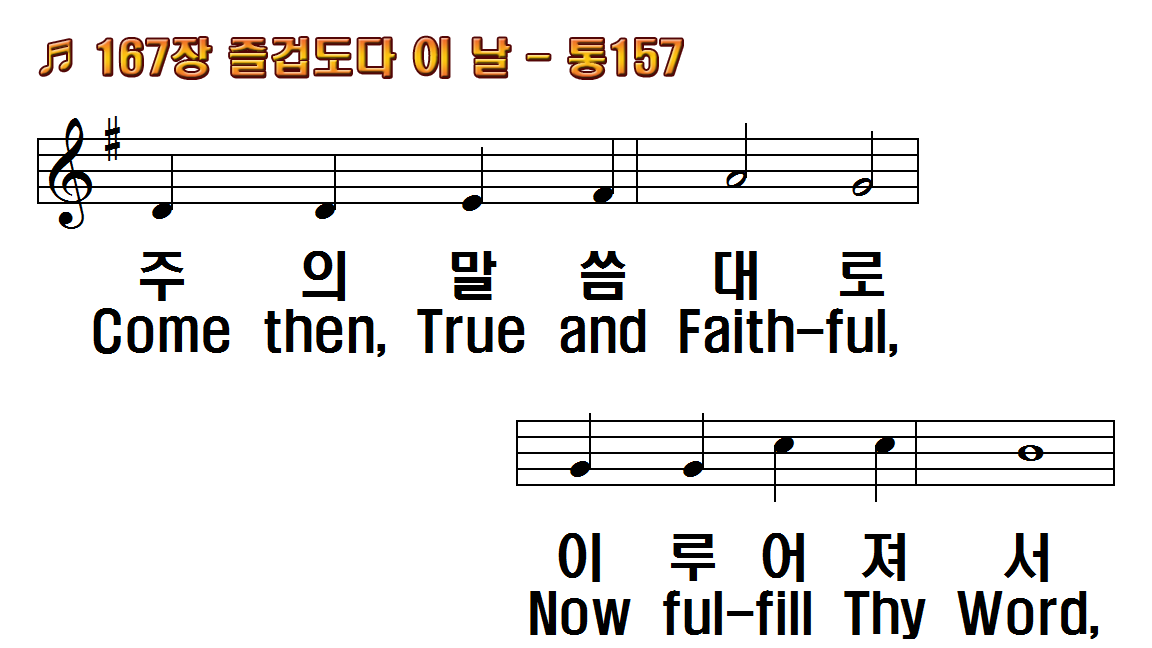 1.즐겁도다 이 날 세세에 할 말
2.부활하신 주님 나타나시니
3.생명의 주 예수 죽음 이기고
후.즐겁도다 이 날 세세에 할 말
1."Welcome, happy morning!"
2.Earth her joy confesses,
3.Thou, of life the Author,
R."Welcome, happy morning!"
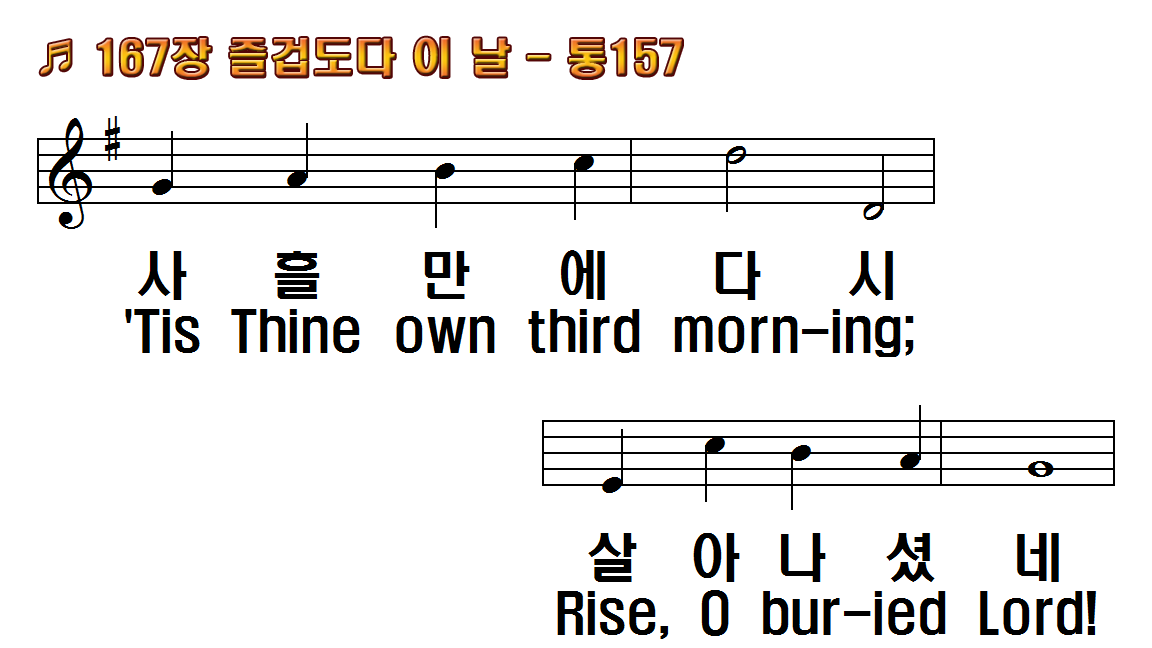 1.즐겁도다 이 날 세세에 할 말
2.부활하신 주님 나타나시니
3.생명의 주 예수 죽음 이기고
후.즐겁도다 이 날 세세에 할 말
1."Welcome, happy morning!"
2.Earth her joy confesses,
3.Thou, of life the Author,
R."Welcome, happy morning!"
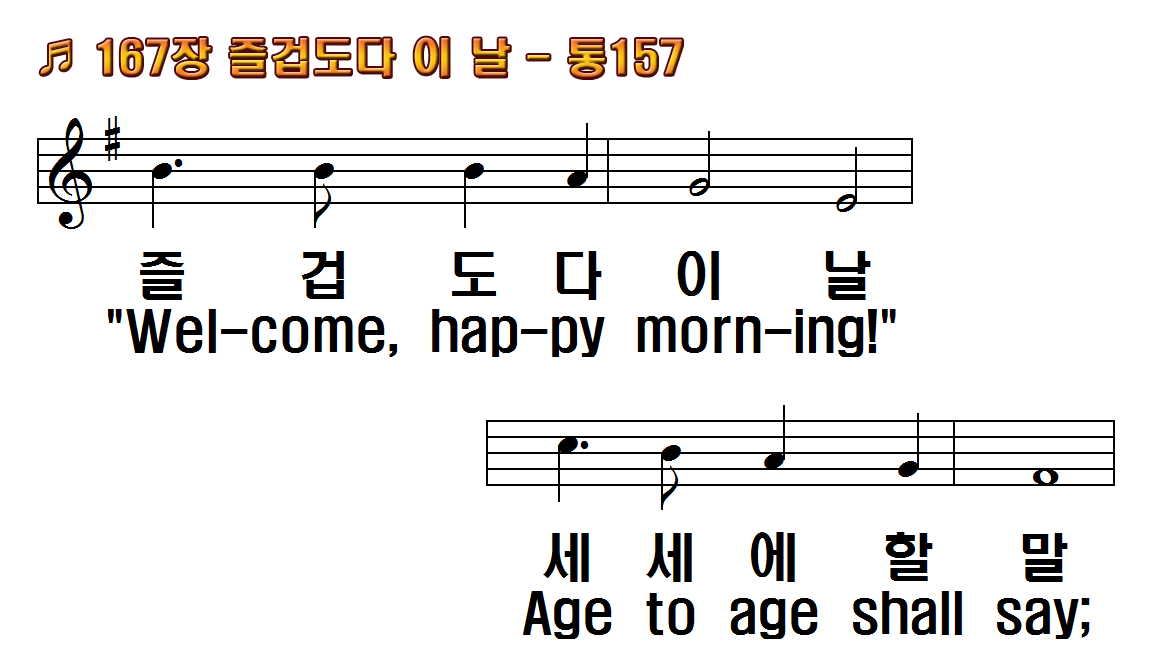 1.즐겁도다 이 날 세세에 할 말
2.부활하신 주님 나타나시니
3.생명의 주 예수 죽음 이기고
후.즐겁도다 이 날 세세에 할 말
1."Welcome, happy morning!"
2.Earth her joy confesses,
3.Thou, of life the Author,
R."Welcome, happy morning!"
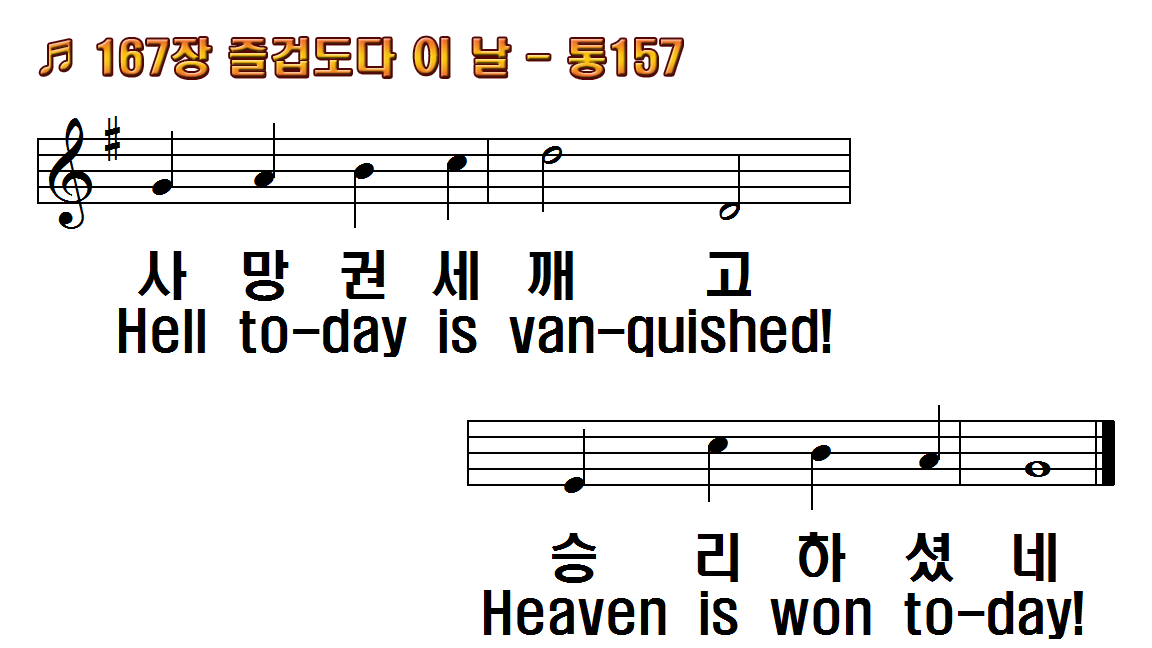 1.즐겁도다 이 날 세세에 할 말
2.부활하신 주님 나타나시니
3.생명의 주 예수 죽음 이기고
후.즐겁도다 이 날 세세에 할 말
1."Welcome, happy morning!"
2.Earth her joy confesses,
3.Thou, of life the Author,
R."Welcome, happy morning!"
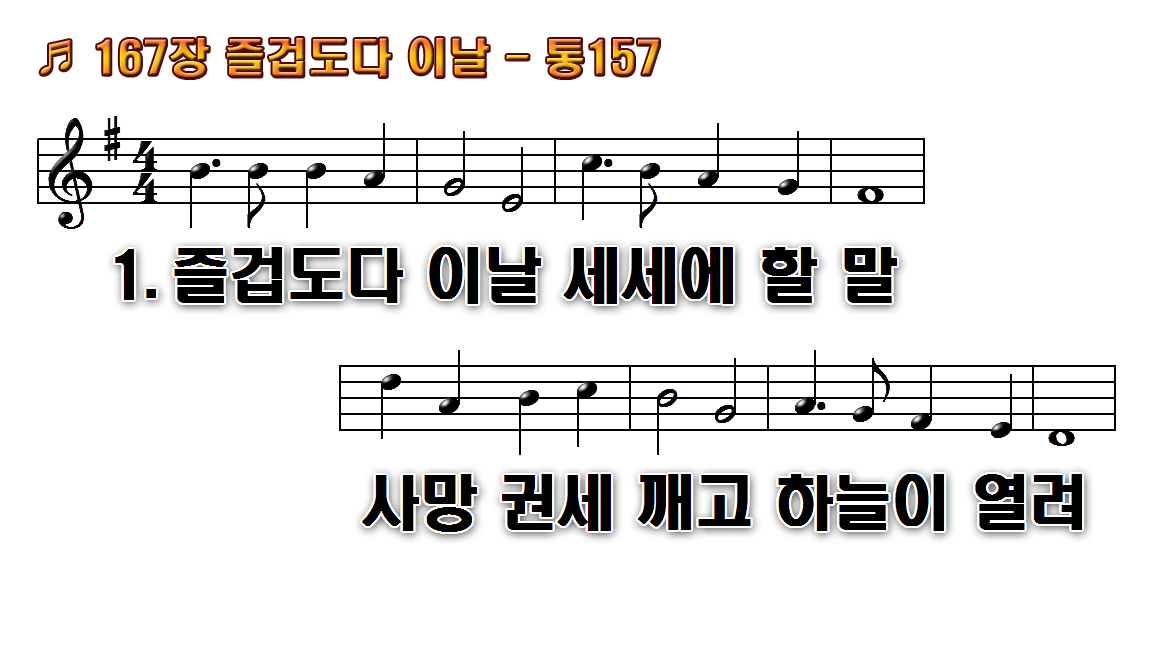 1.즐겁도다 이날 세세에 할 말
2.부활하신 주님 나타나시니
3.생명의 주 예수 죽음 이기고
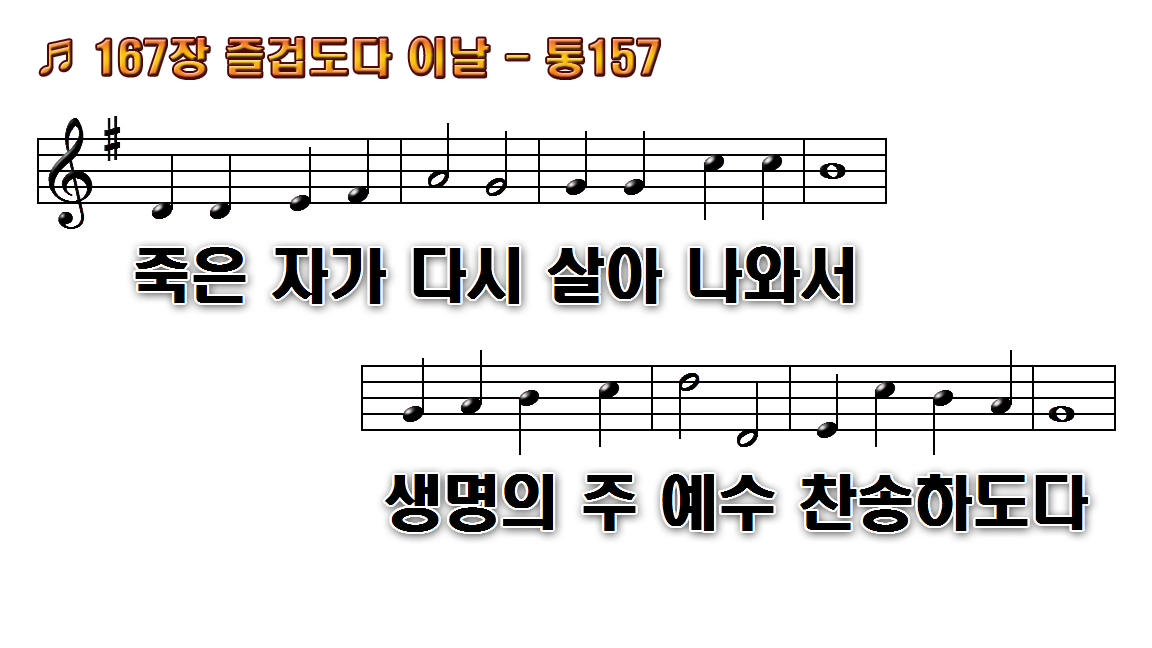 1.즐겁도다 이날 세세에 할 말
2.부활하신 주님 나타나시니
3.생명의 주 예수 죽음 이기고
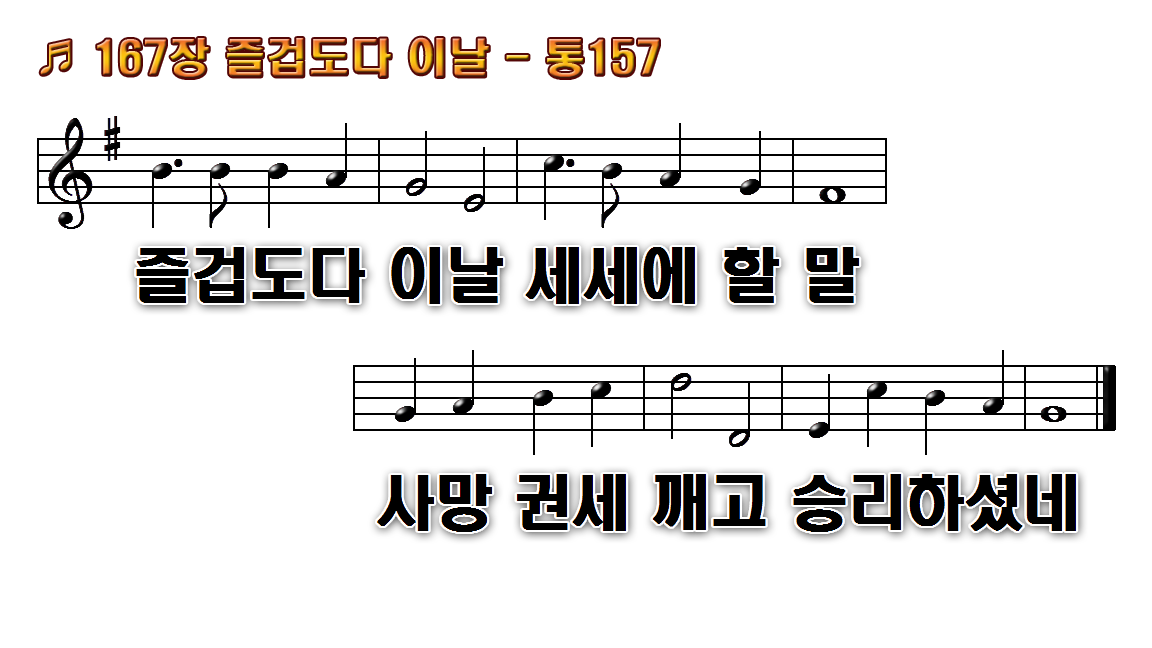 1.즐겁도다 이날 세세에 할 말
2.부활하신 주님 나타나시니
3.생명의 주 예수 죽음 이기고
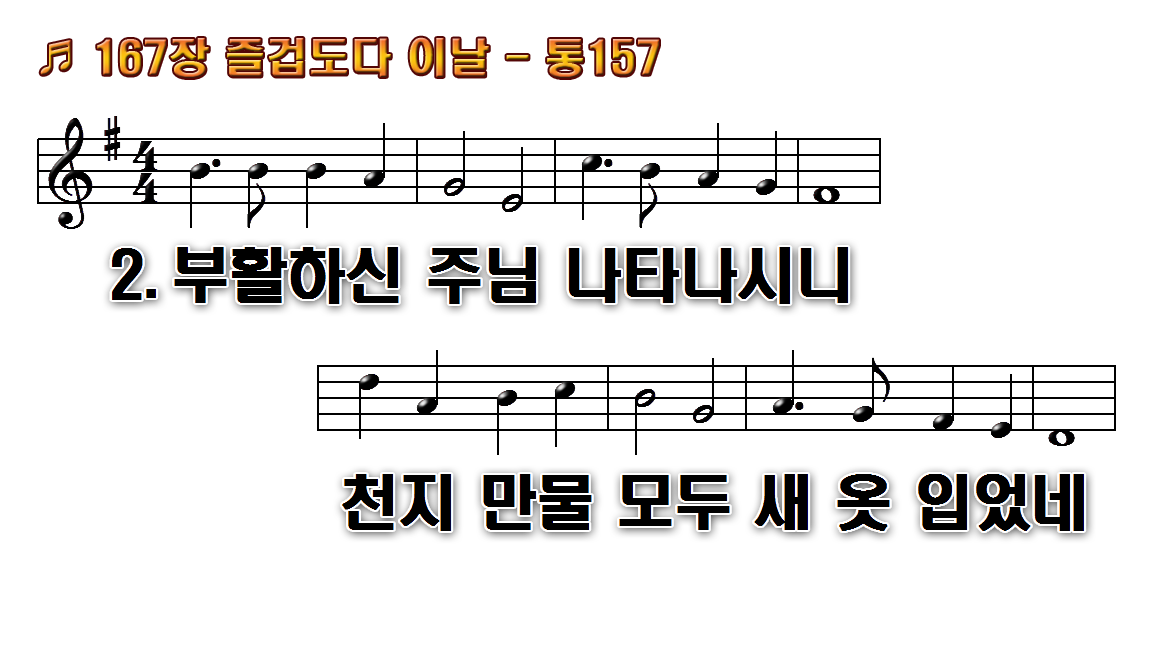 1.즐겁도다 이날 세세에 할 말
2.부활하신 주님 나타나시니
3.생명의 주 예수 죽음 이기고
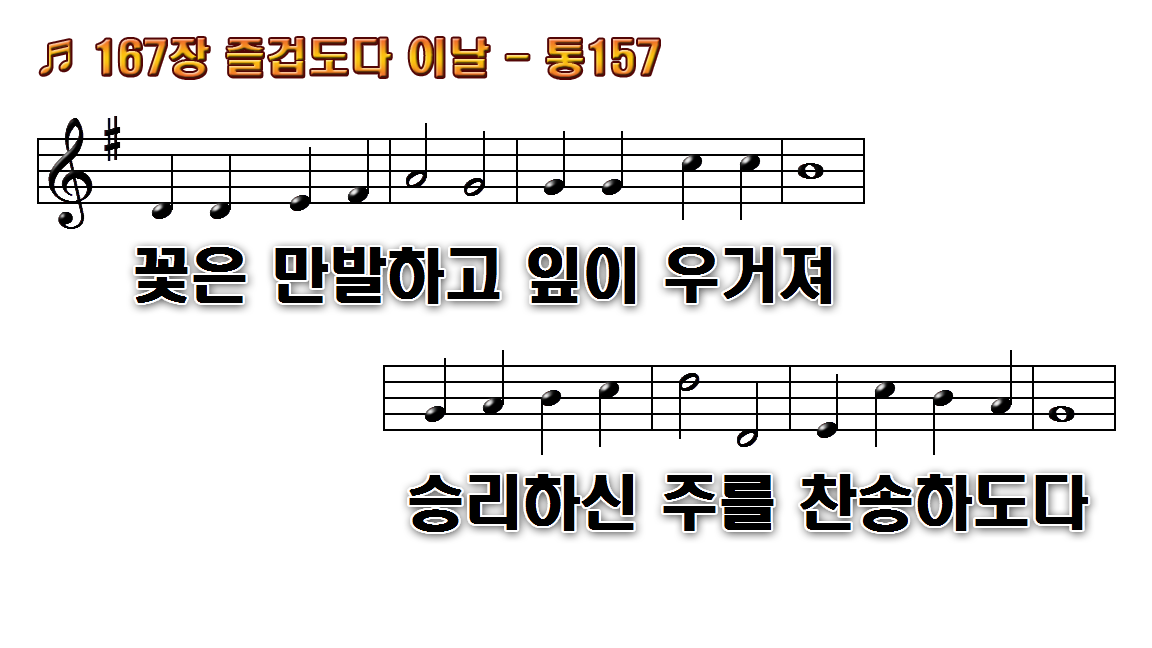 1.즐겁도다 이날 세세에 할 말
2.부활하신 주님 나타나시니
3.생명의 주 예수 죽음 이기고
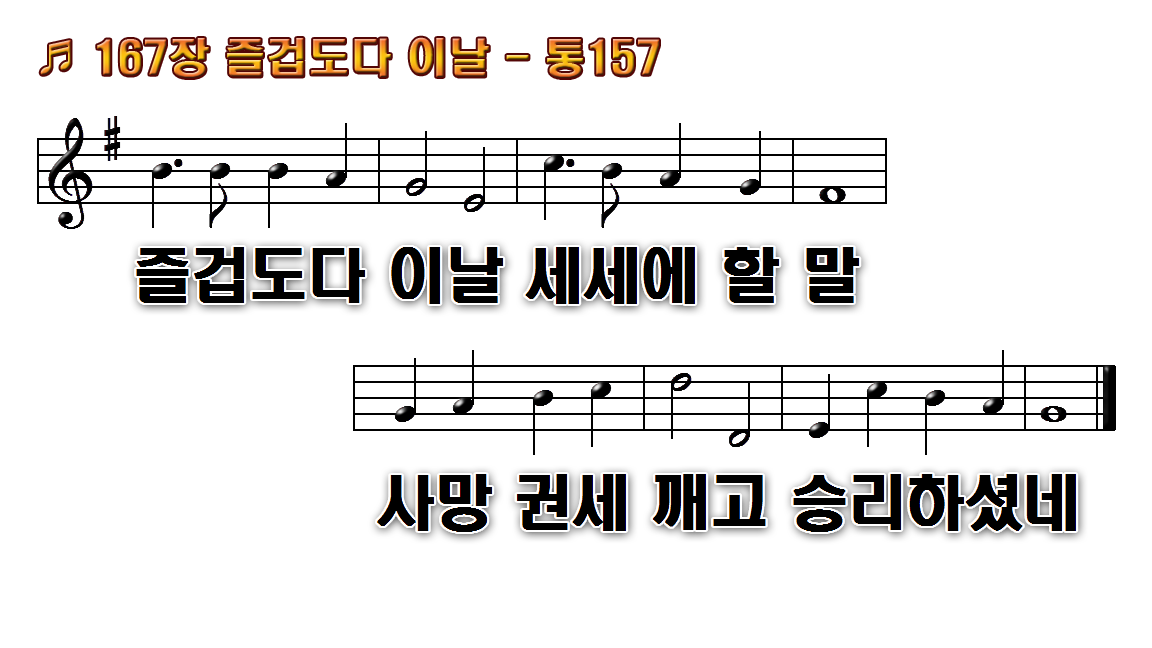 1.즐겁도다 이날 세세에 할 말
2.부활하신 주님 나타나시니
3.생명의 주 예수 죽음 이기고
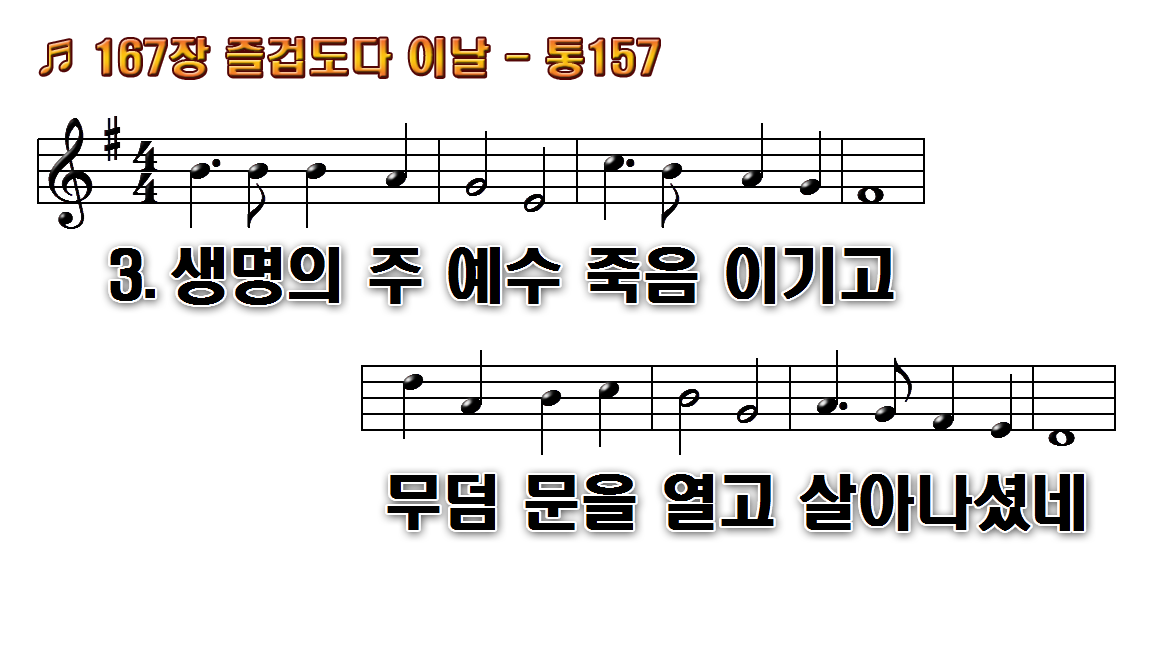 1.즐겁도다 이날 세세에 할 말
2.부활하신 주님 나타나시니
3.생명의 주 예수 죽음 이기고
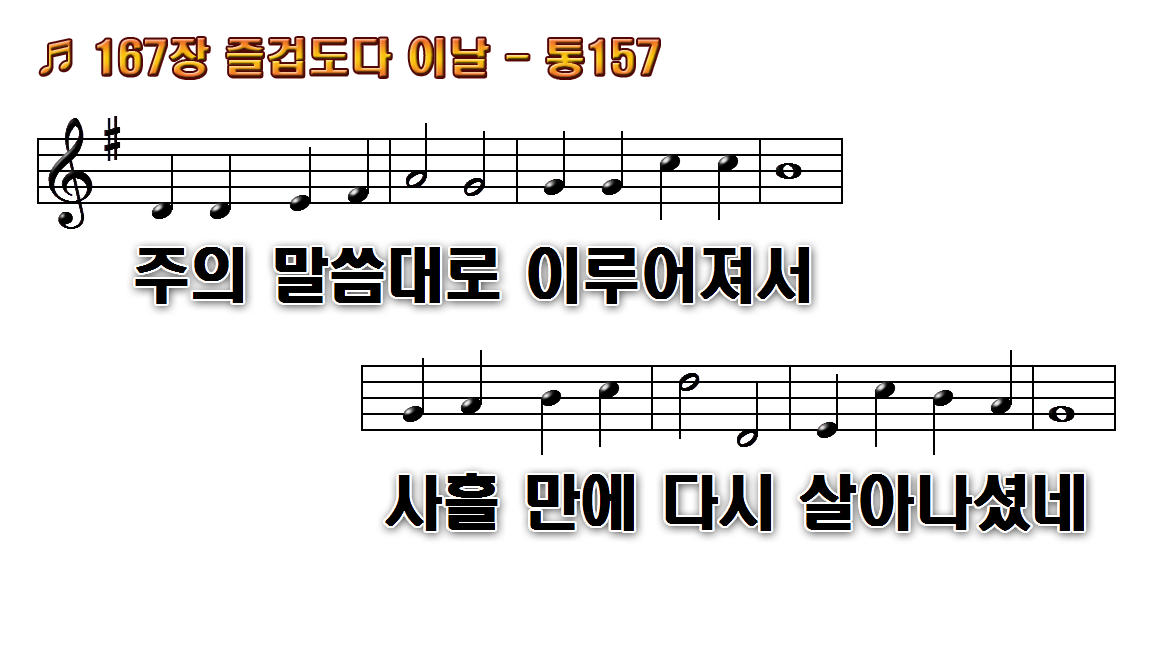 1.즐겁도다 이날 세세에 할 말
2.부활하신 주님 나타나시니
3.생명의 주 예수 죽음 이기고
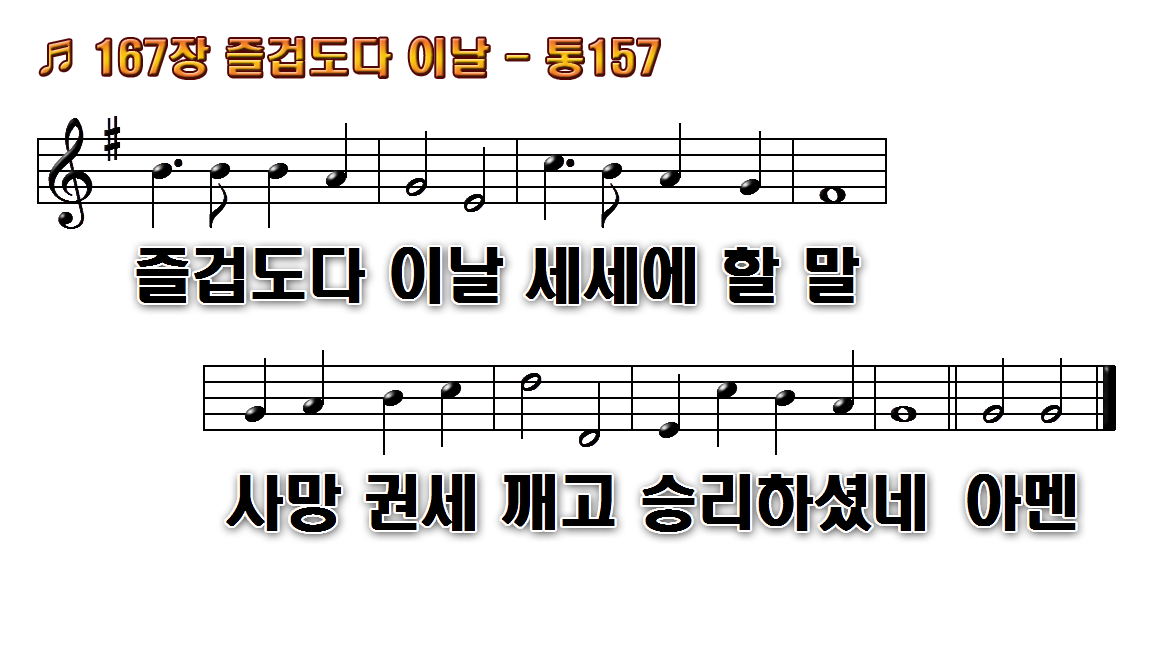 1.즐겁도다 이날 세세에 할 말
2.부활하신 주님 나타나시니
3.생명의 주 예수 죽음 이기고